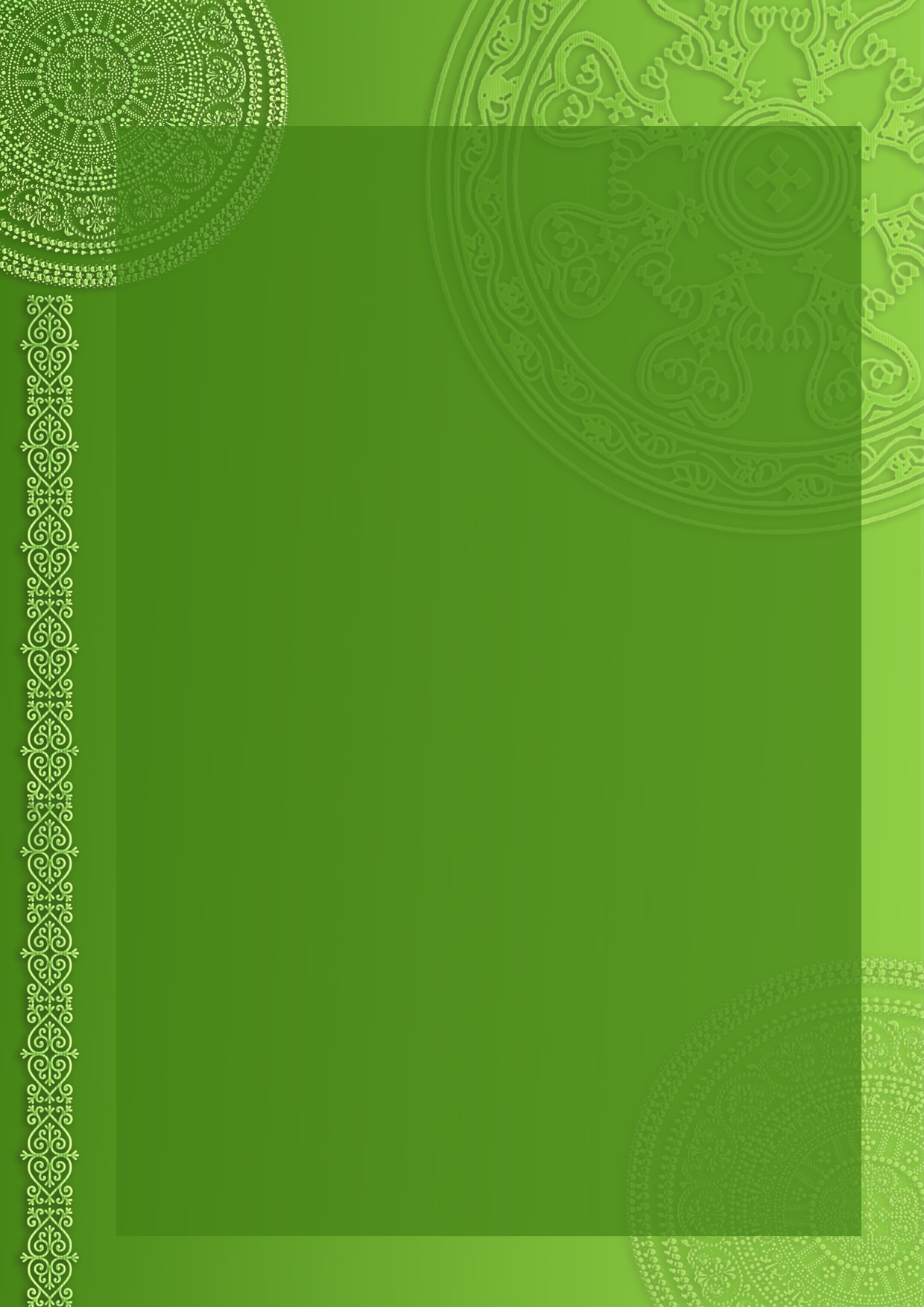 МБОУ ДО ЦВР «Росток» ГО «Жатай»
Методика обучения на деревянном хомусе «Тымтык» для детей дошкольного возраста
Тастыгина Елена Александровна, 
педагог дополнительного образования
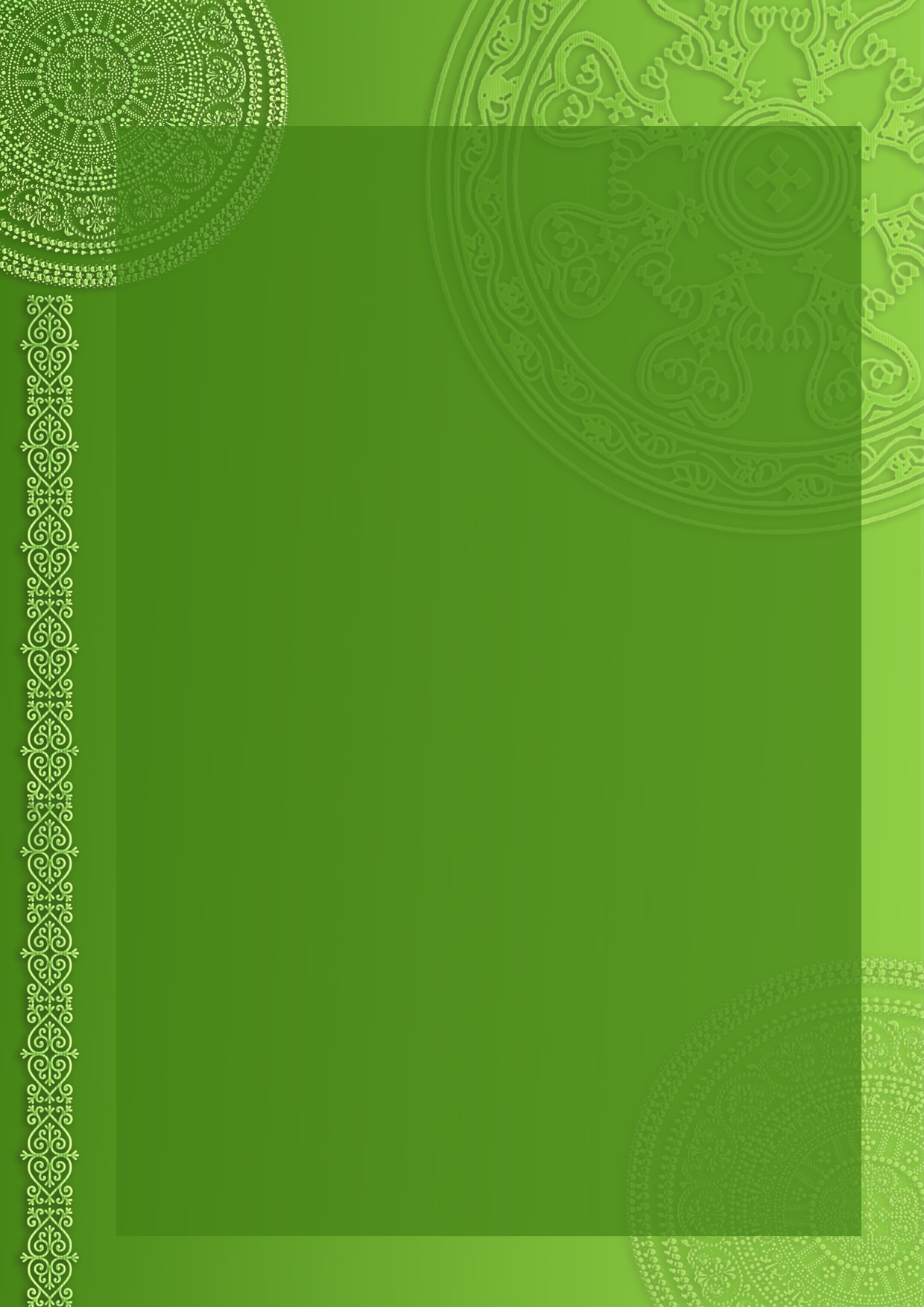 Ещё с глубокой древности у якутского народа сохранился хомус, музыкальный инструмент который вмещается в ладони, но при этом обладает уникальной способностью издавать звуки живой природы. Именно поэтому единственный в мире Музей и Центр Хомуса народов расположен в Якутии и это несмотря на то, что этот инструмент используется более чем у двух сотен народов. Было время, когда про этот национальный инструмент Якутии забывали, но сегодня хомус опять стал востребован. У молодых людей Якутии стало престижно и модно играть на инструменте далеких предков.
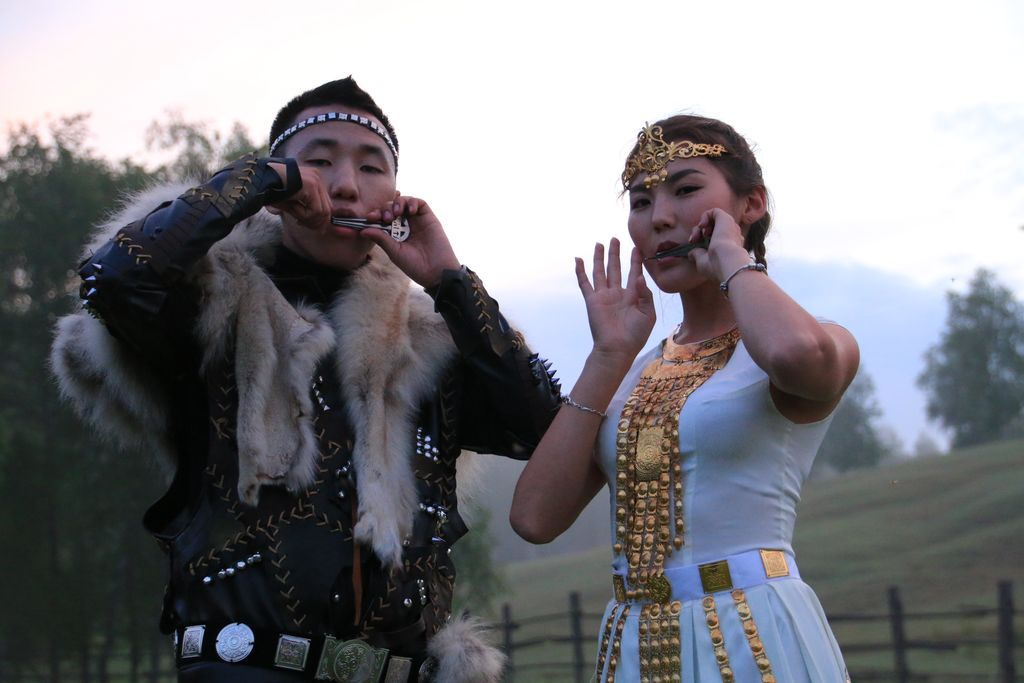 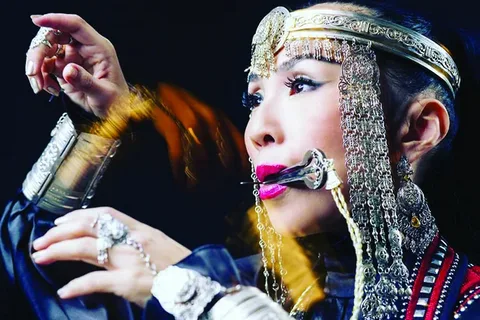 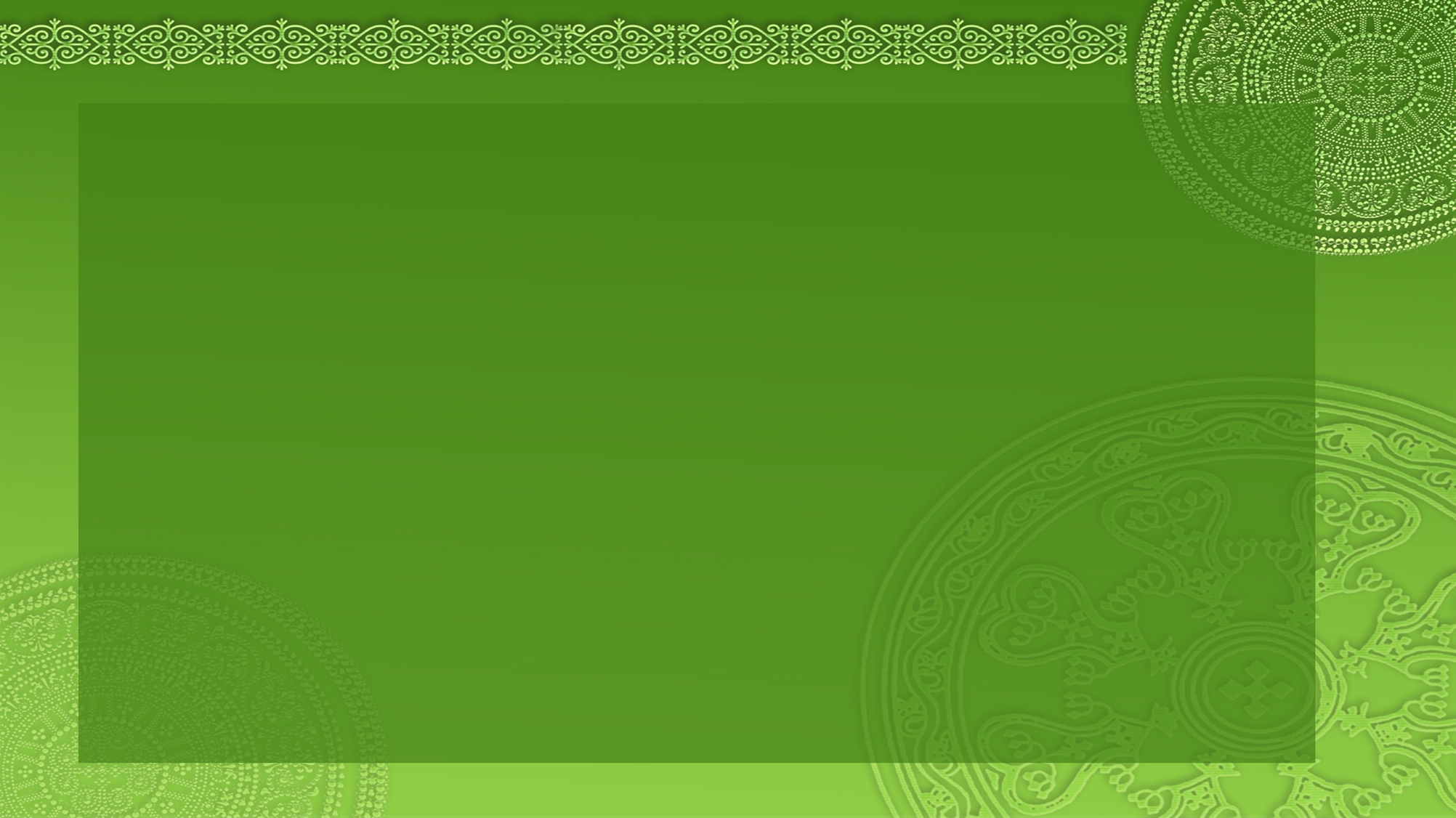 Я свою профессиональную деятельность начала с 2014 года и по сегодняшний день обучаю детей игре на национальном музыкальном инструменте-хомус. 









На начальном этапе своей педагогической деятельности у меня был один единственный инструмент - железный хомус. Но для того, чтобы обучать детей, каждый ребенок должен иметь при себе индивидуальный хомус. Как вы знаете, это недешевый инструмент. Ведь не каждый родитель может позволить себе купить хомус. Долго не думая, я вспомнила про деревянный хомус. Будучи студенткой Колледжа культуры и искусства, я познакомилась с этим замечательным инструментом, благодаря  моему учителю Винокурову Михаилу Николаевичу.
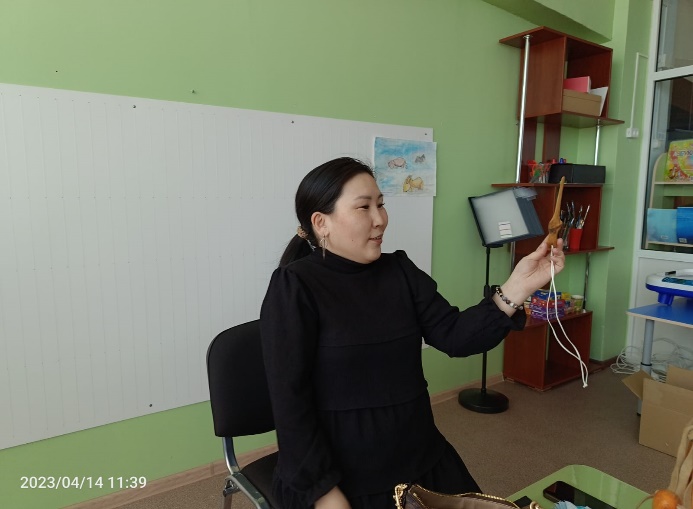 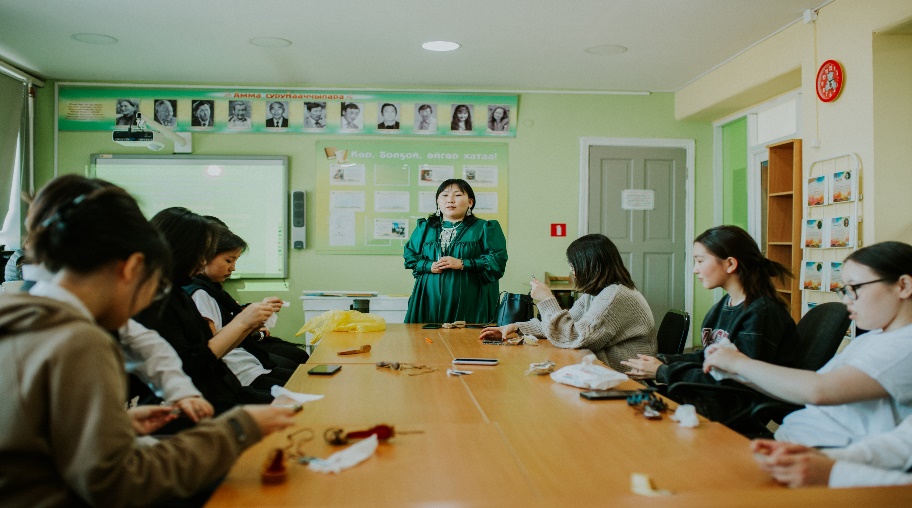 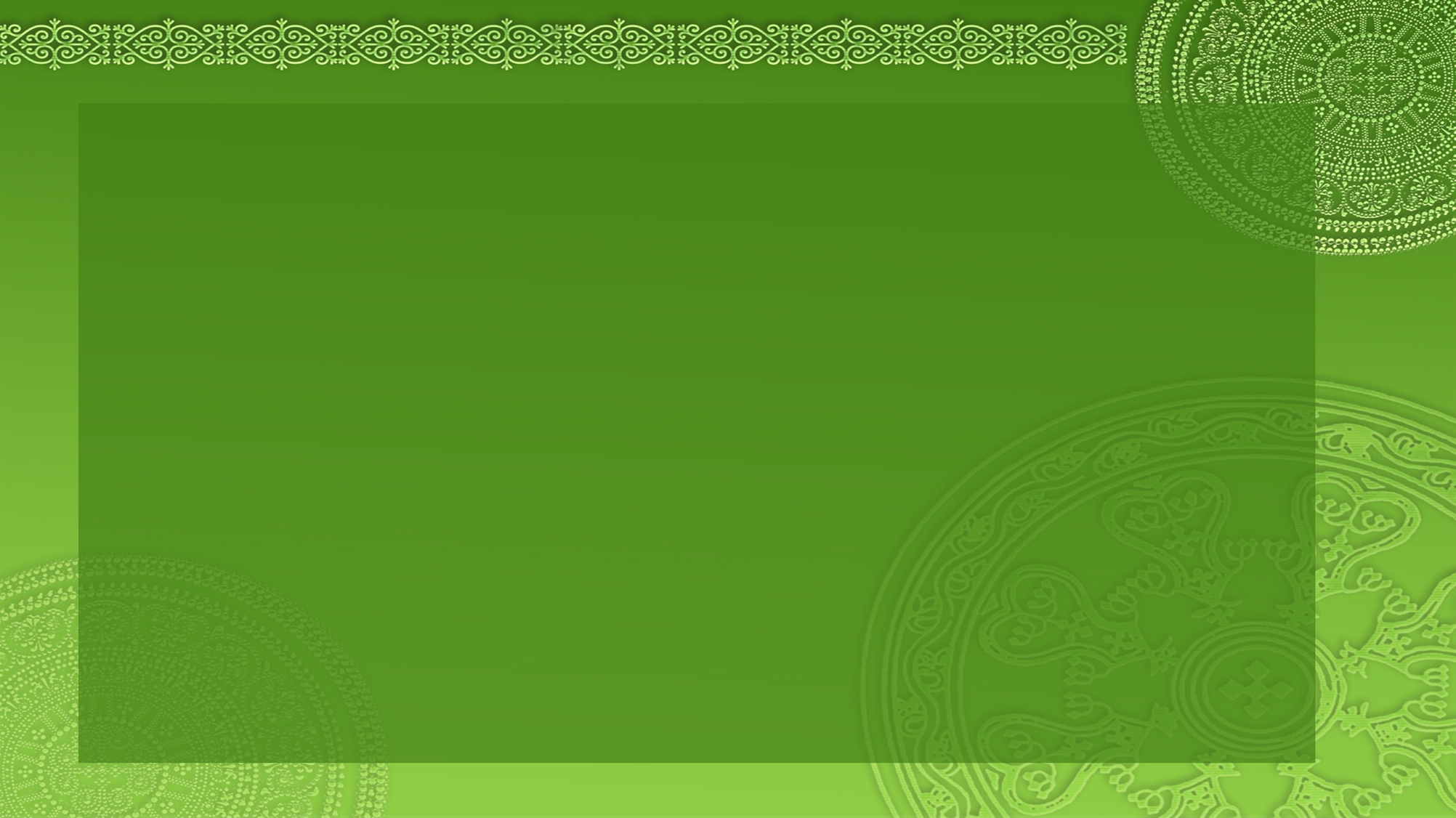 В старину хомус вырезали из дерева, в которое попала молния. До настоящего времени алгысчыты в проведении обрядов пользуются щепками именно такой древесины, так как она обладает сверхъестественными силами.
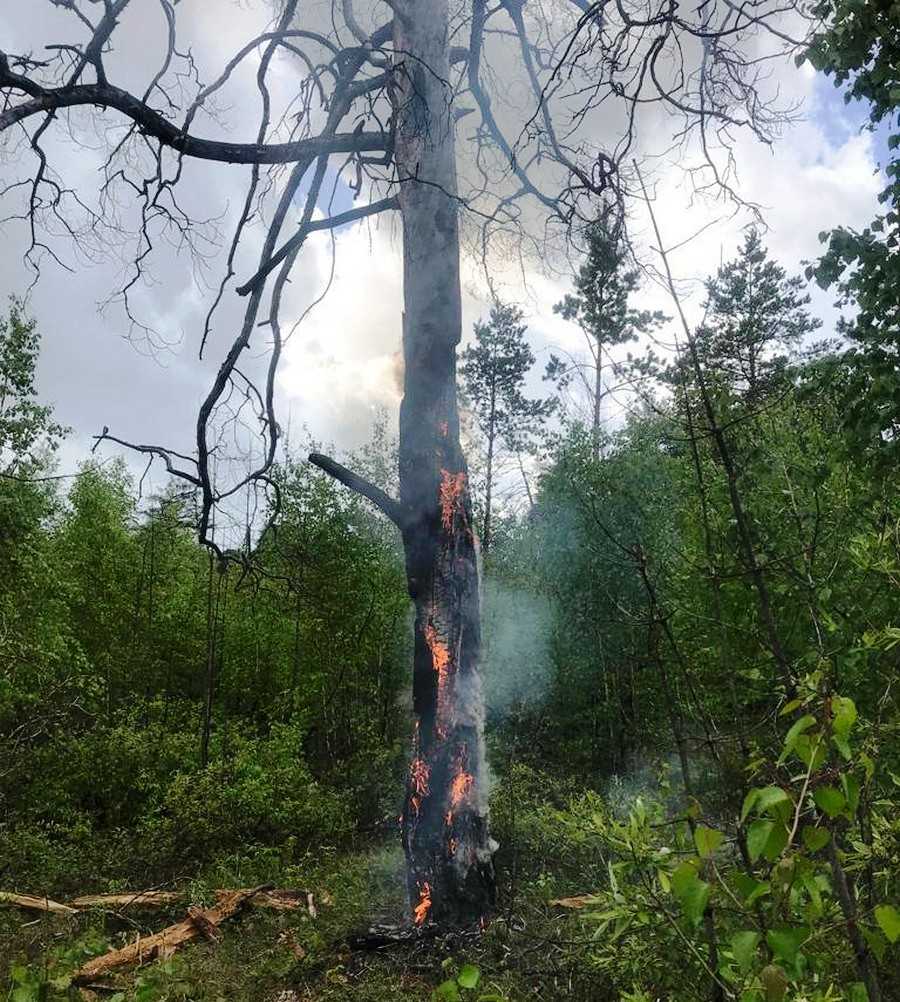 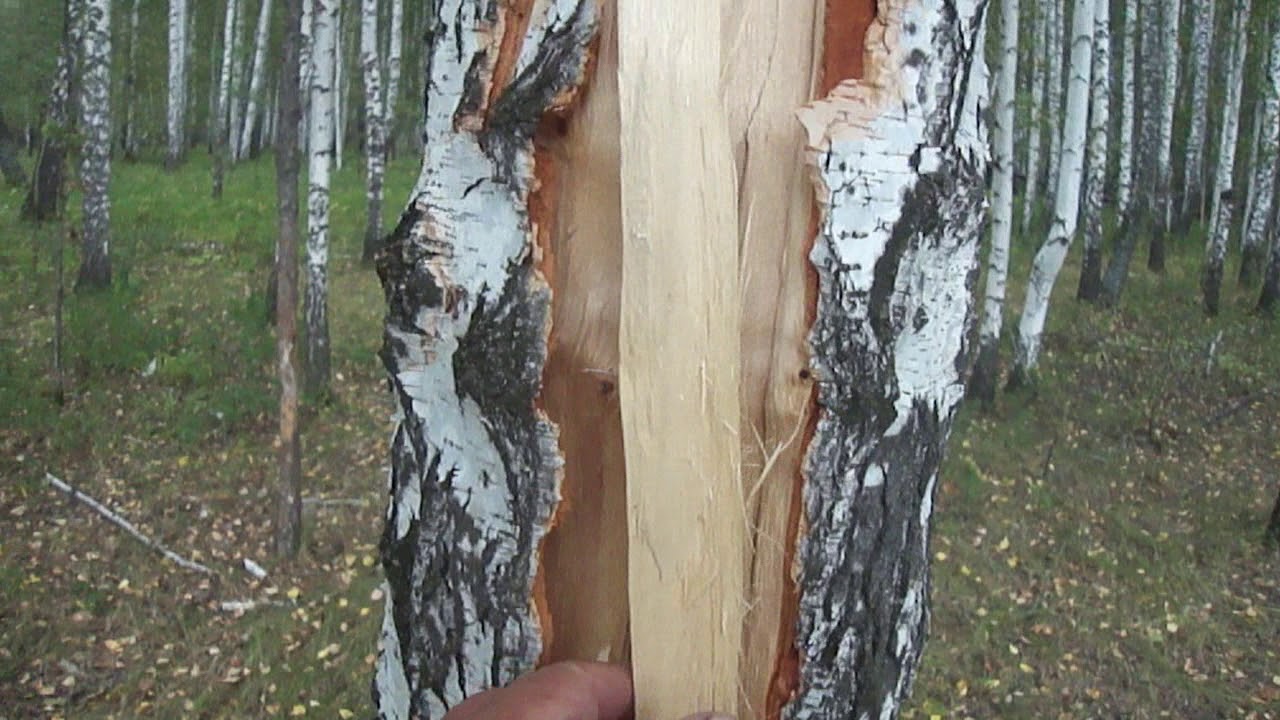 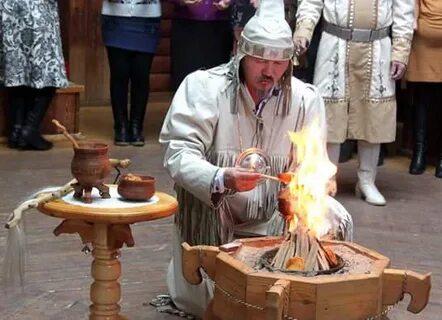 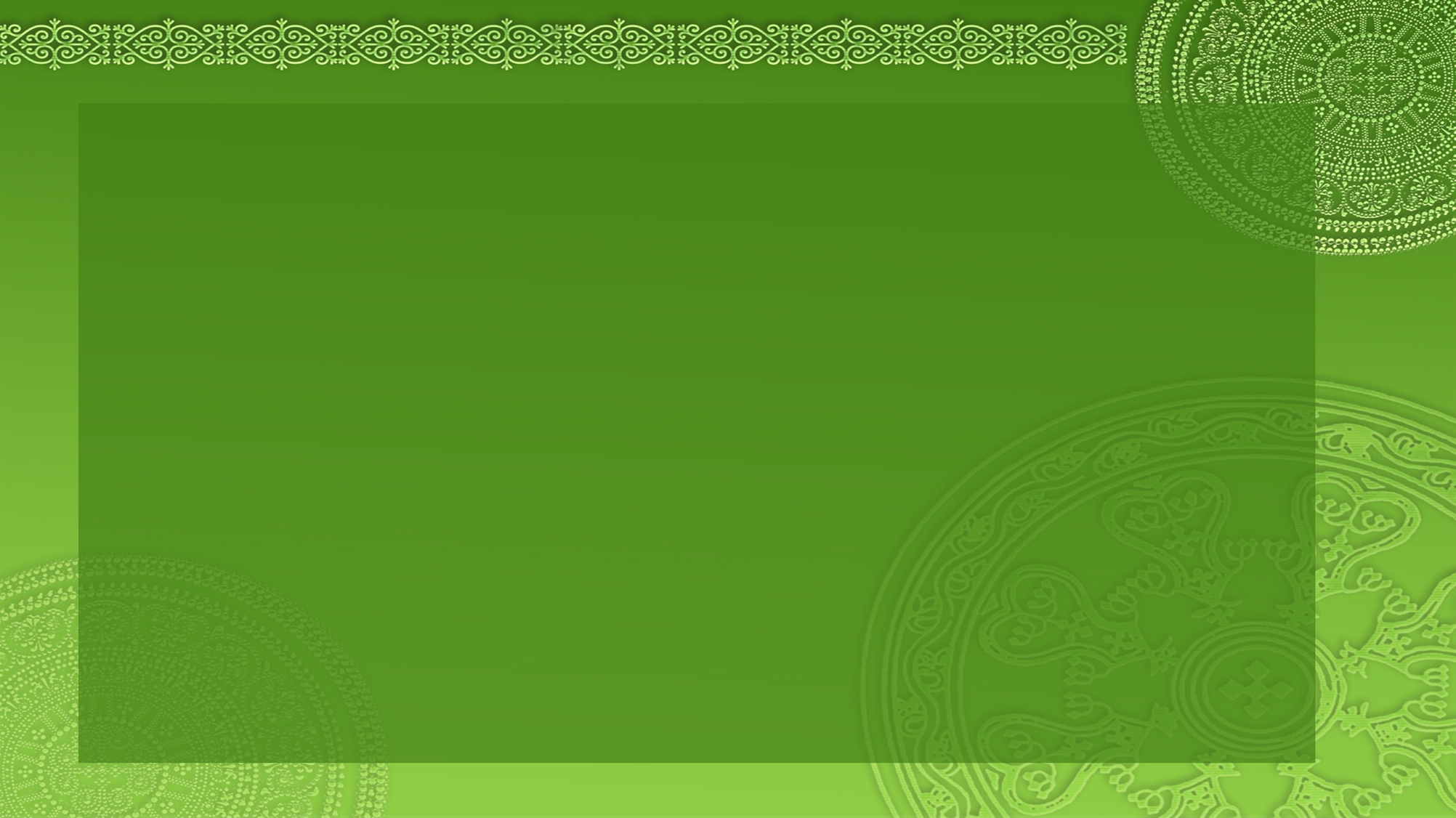 Так как я работаю с детьми дошкольного возраста, мы все знаем, что у большинства детей нету передних зубов, и я их называю ласково мои «Беззубики».
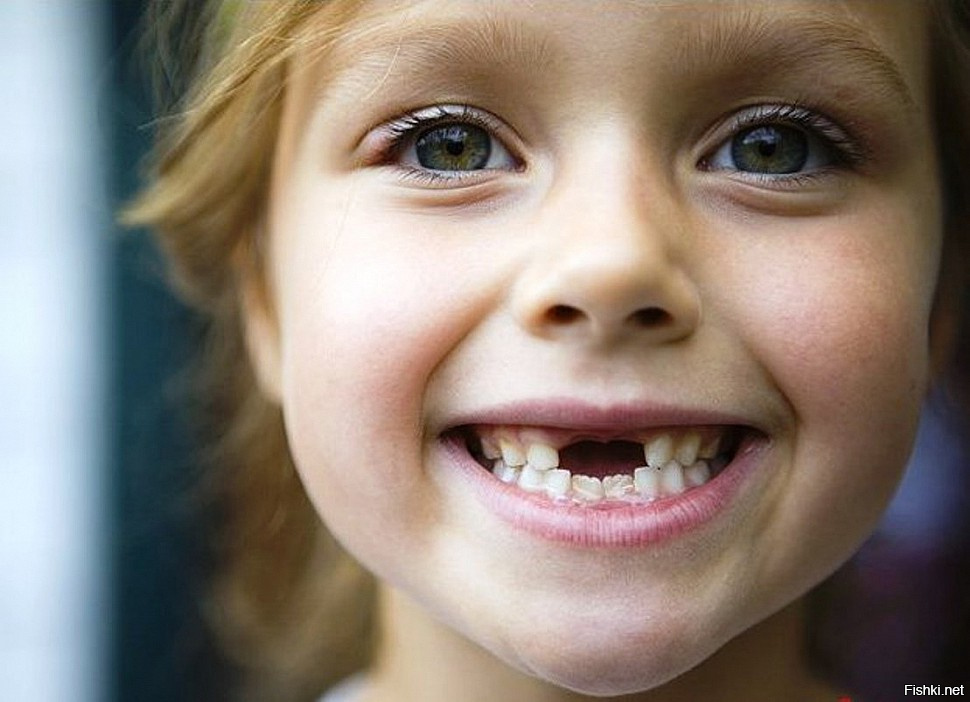 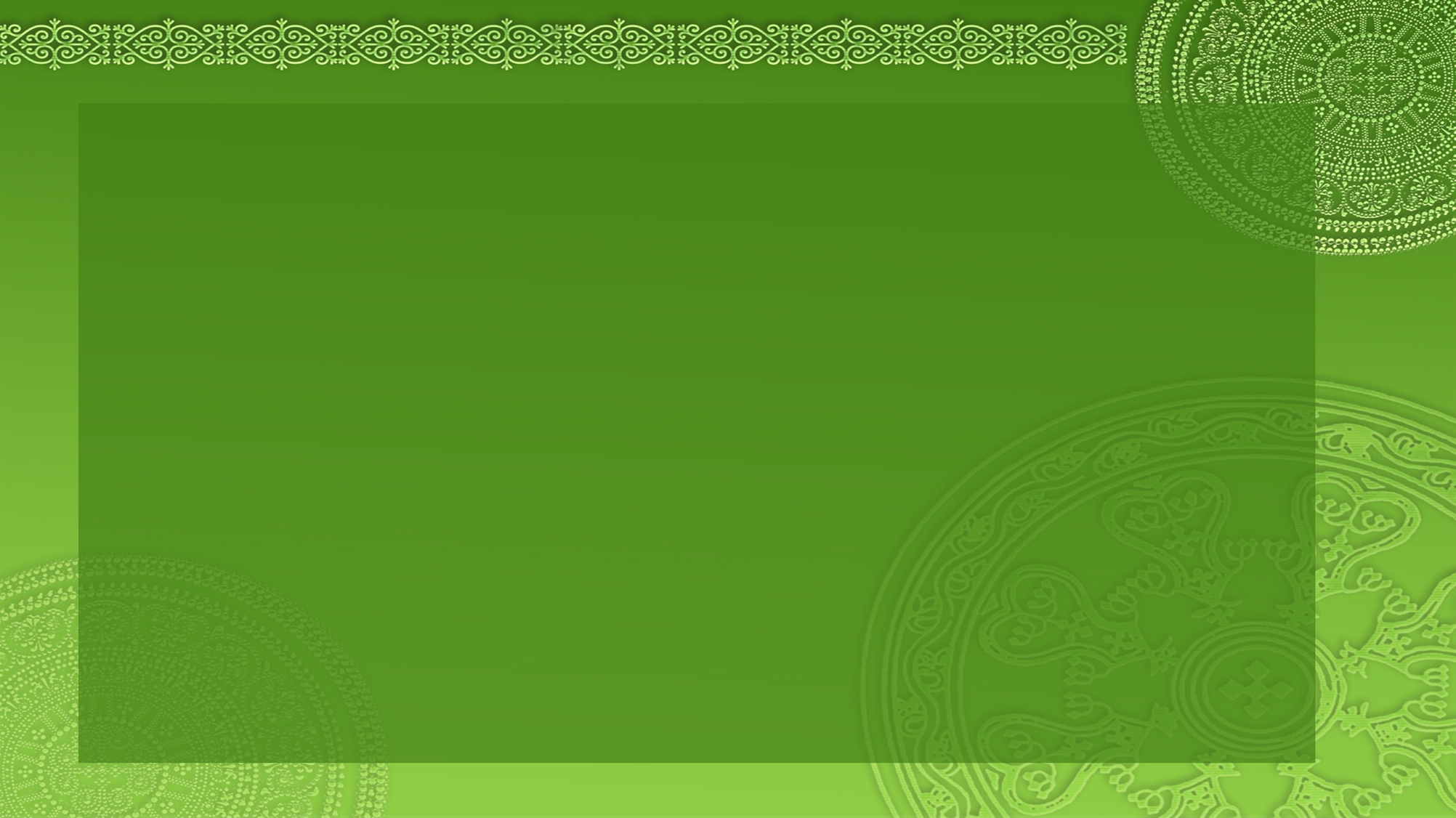 Поэтому я пришла к решению поменять конструкцию деревянного хомуса, чтобы было удобно держать детям и взрослым. И попросила своего коллегу Свинобоева Виктора Ивановича изготовить для детей такой хомус. Сейчас мы вместе работаем и распространяем деревянный хомус по всей республике.
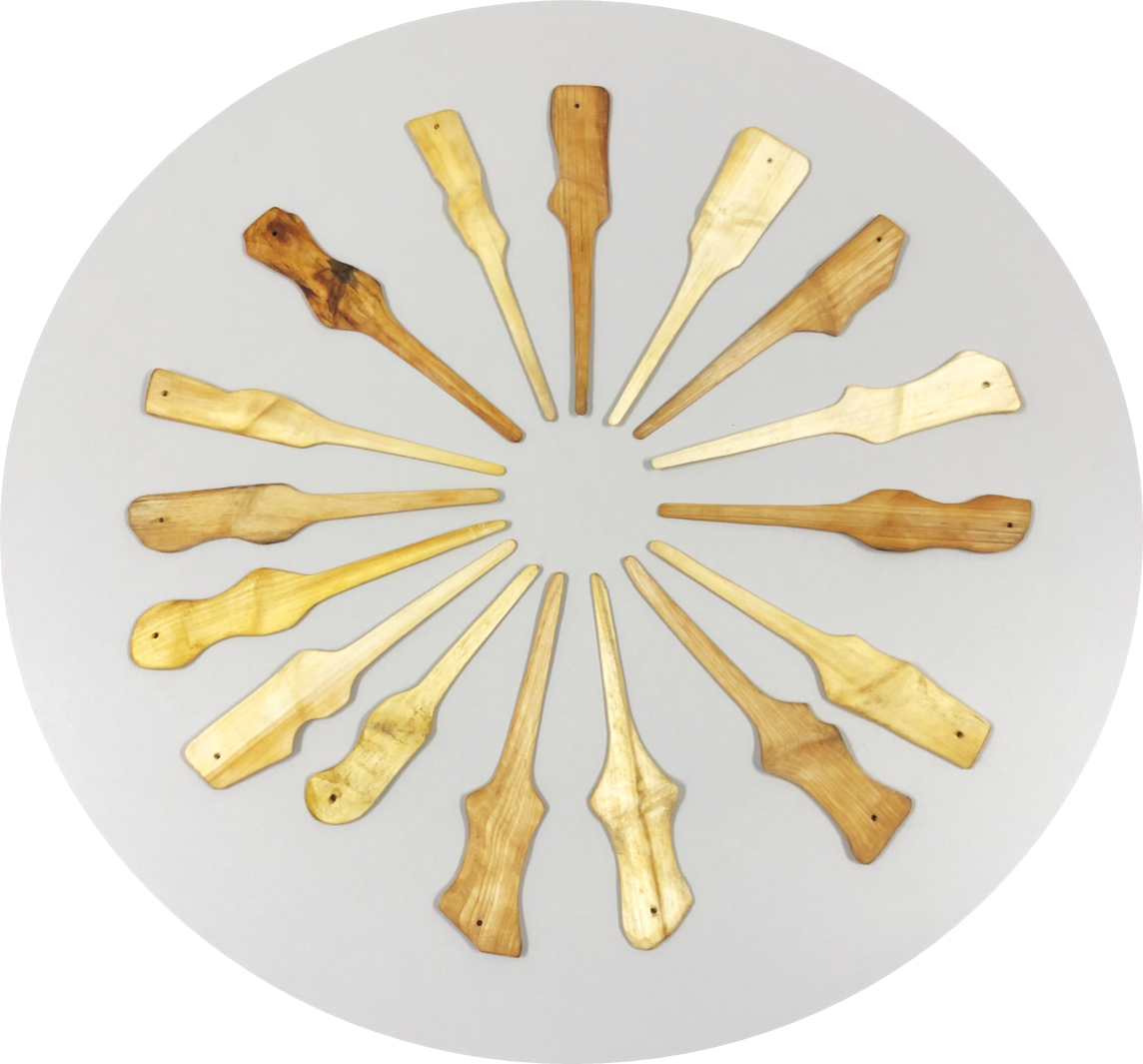 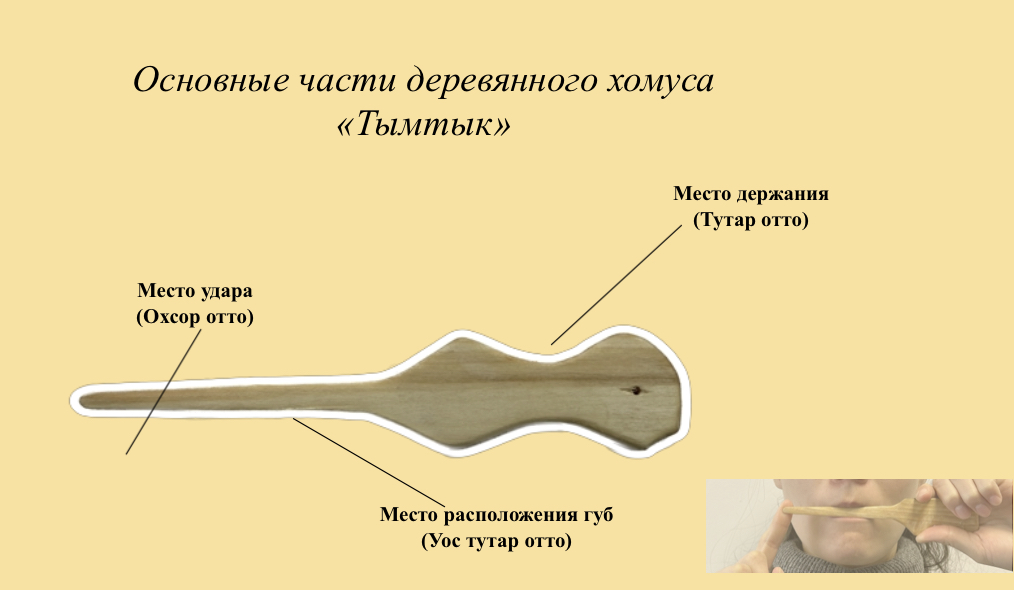 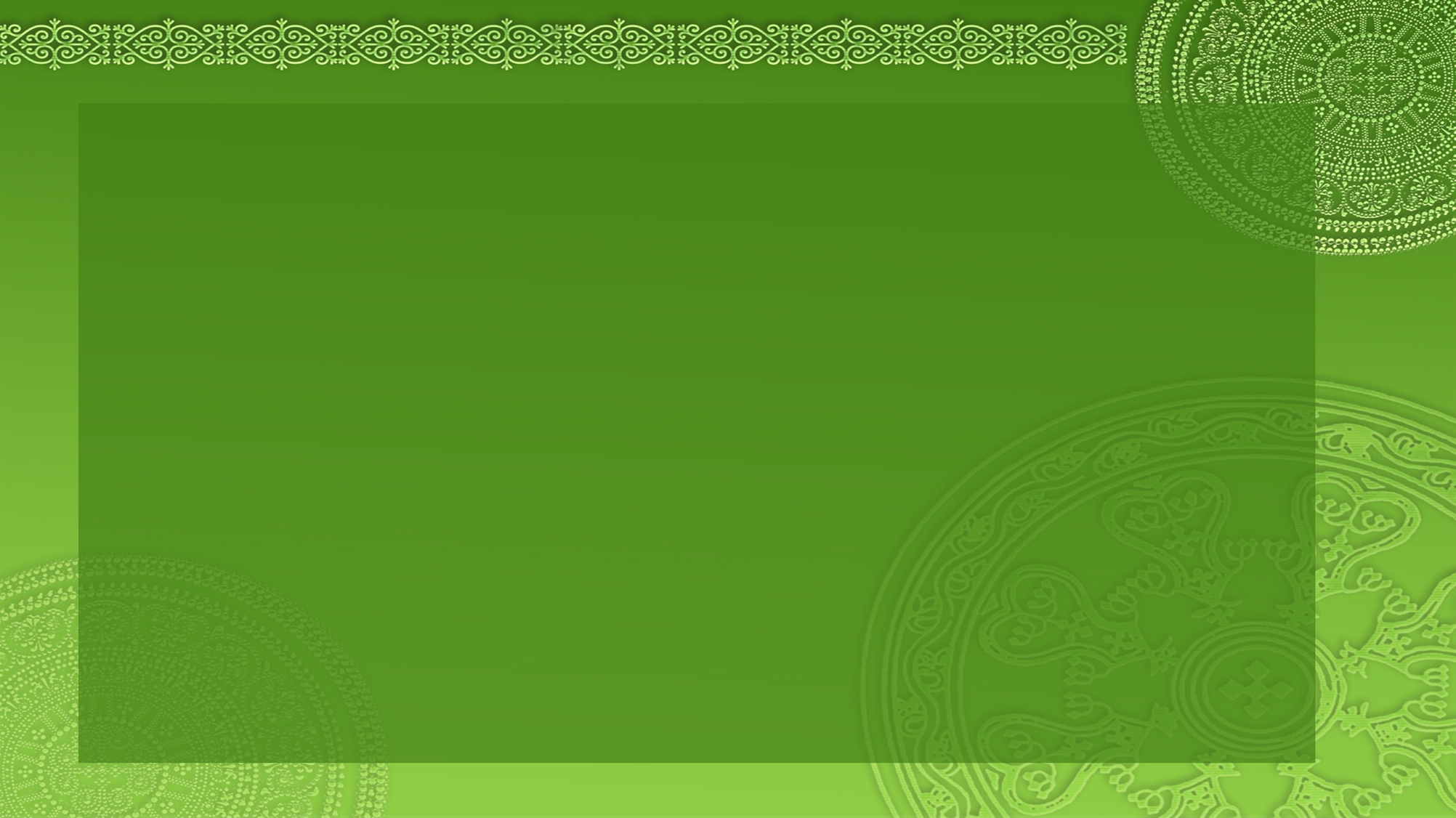 С 2019 года МБОУ ДО ЦВР «Росток» ГО «Жатай» работает по сетевому взаимодействию с двумя дошкольными  образовательными учреждениями. Игра на национальном инструменте «хомус», как часть якутского фольклора, преподается детям дошкольного возраста с того времени. Для детей такого возраста подходит именно деревянный образец настоящего железного хомуса.
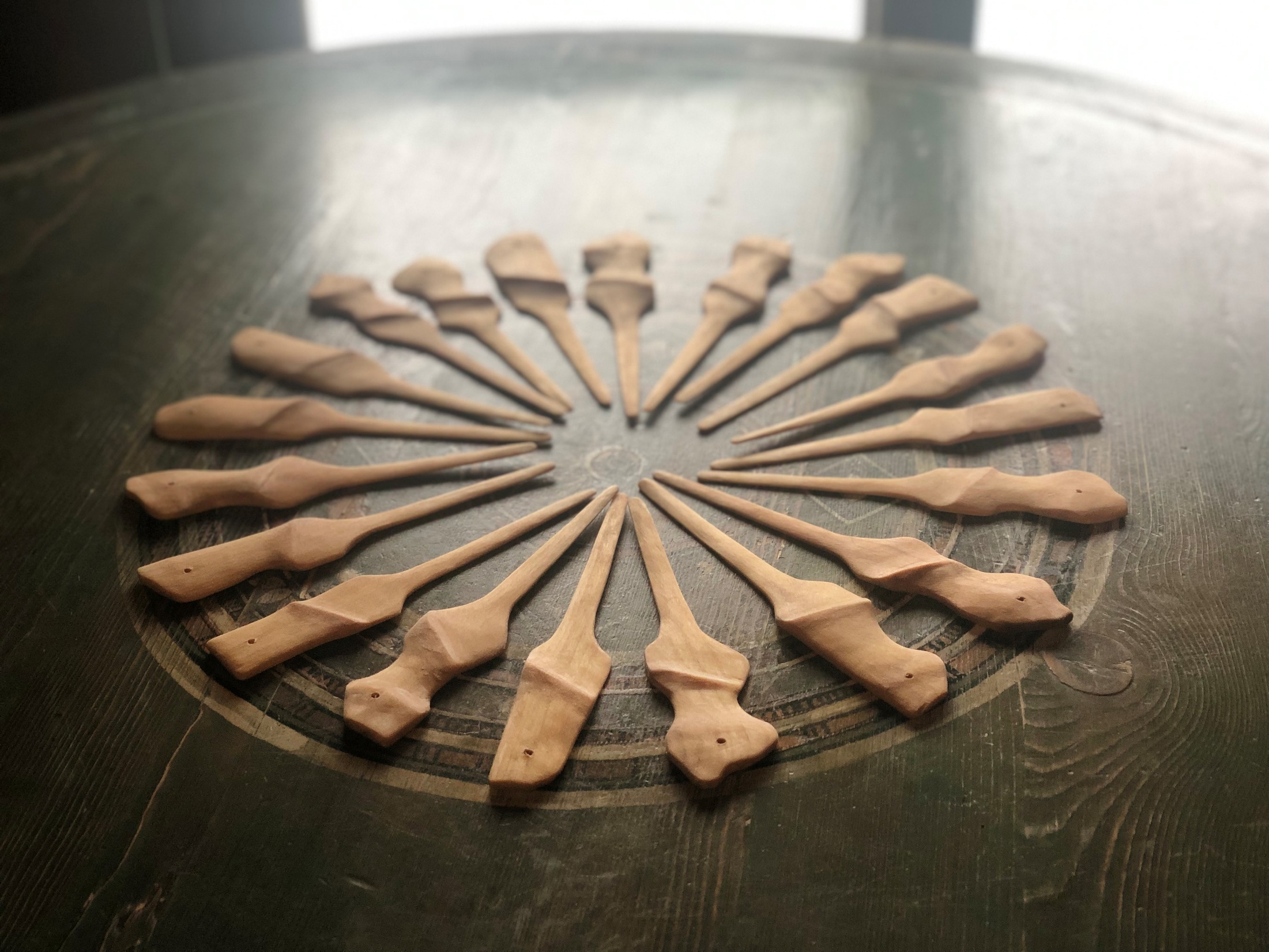 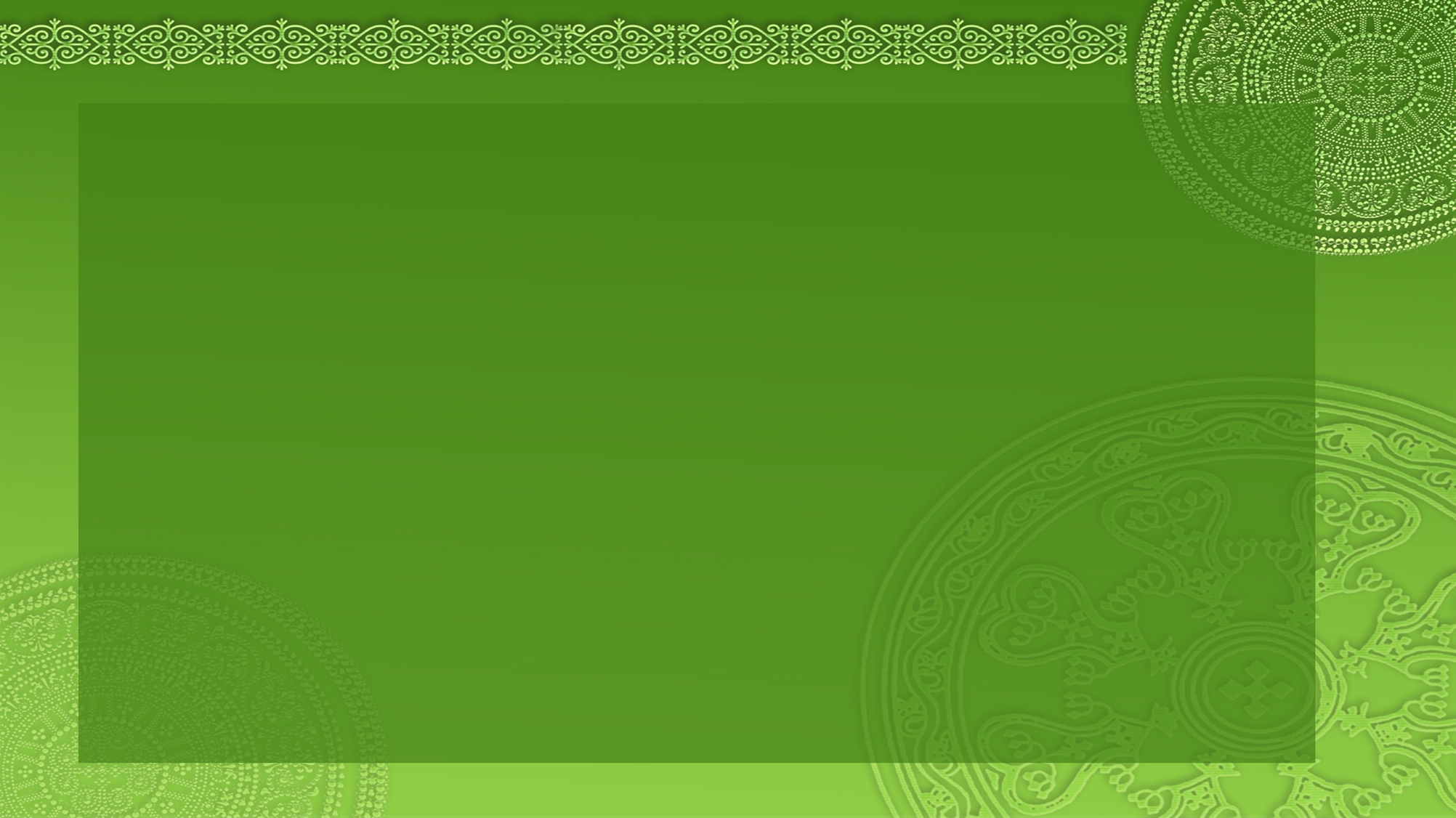 В 2022 году выступала на круглом столе в Музее и центра хомуса народов мира. И там президент музея и центра хомуса народов мира Иван Егорович Алексеев-Хомус Уйбаан услышав мое выступление, сказал: – «Елена Александровна, у Вас не просто деревянный хомус, а деревянный хомус «Тымтык» и рассказал такую историю…








Раньше якуты вечерами перед печкой камелек играли на железном хомусе. Видя это, дети тоже очень хотели играть на этом чарующем инструменте, но хомус был очень ценным инструментом, так как кузнецов было мало, а железо было дефицитом. И дети брали лучинки дерева и пытались повторить за взрослыми. 
И с этого дня я назвала свой деревянный хомус «Тымтык».
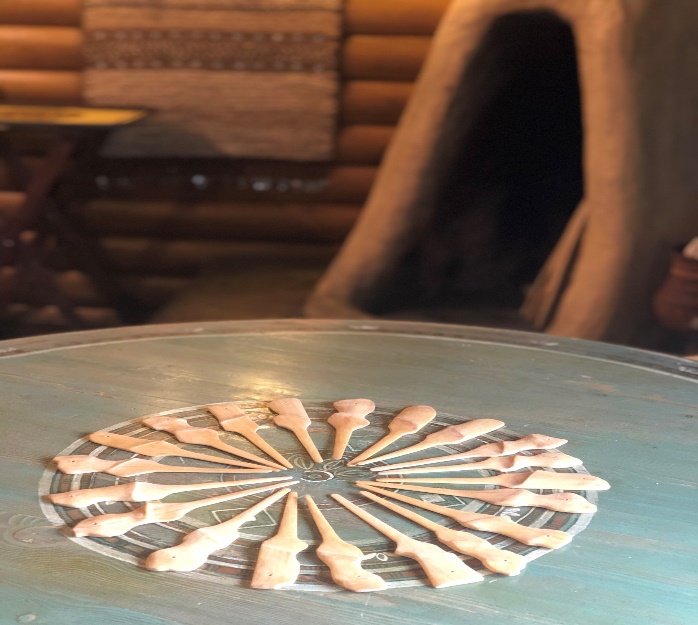 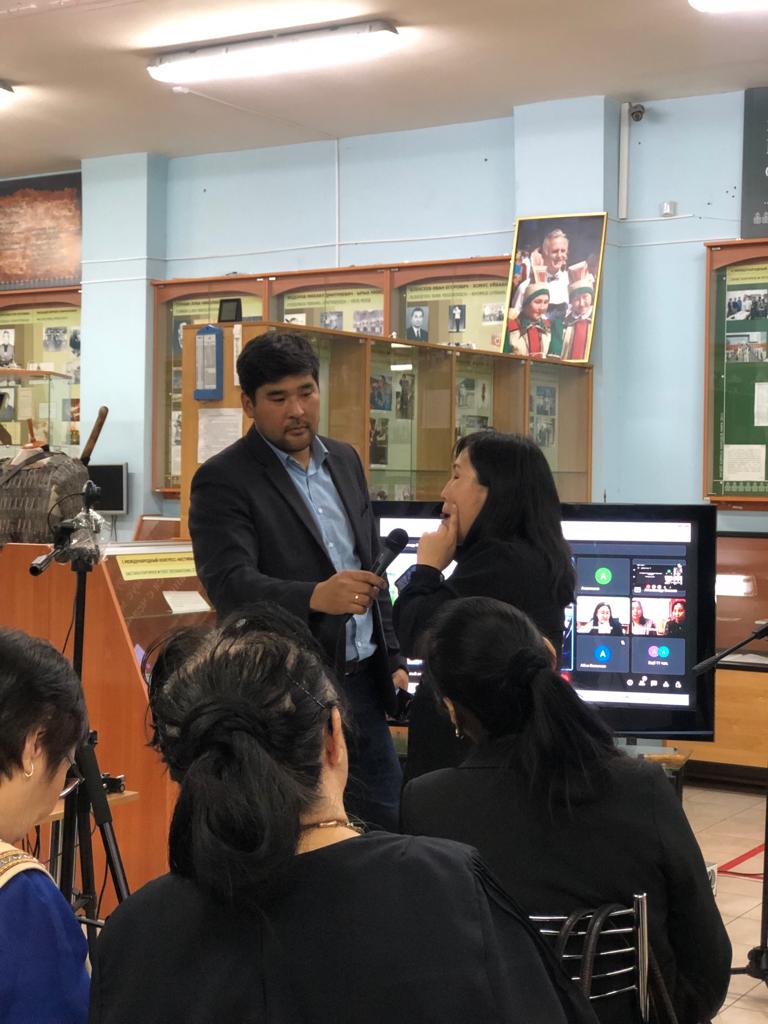 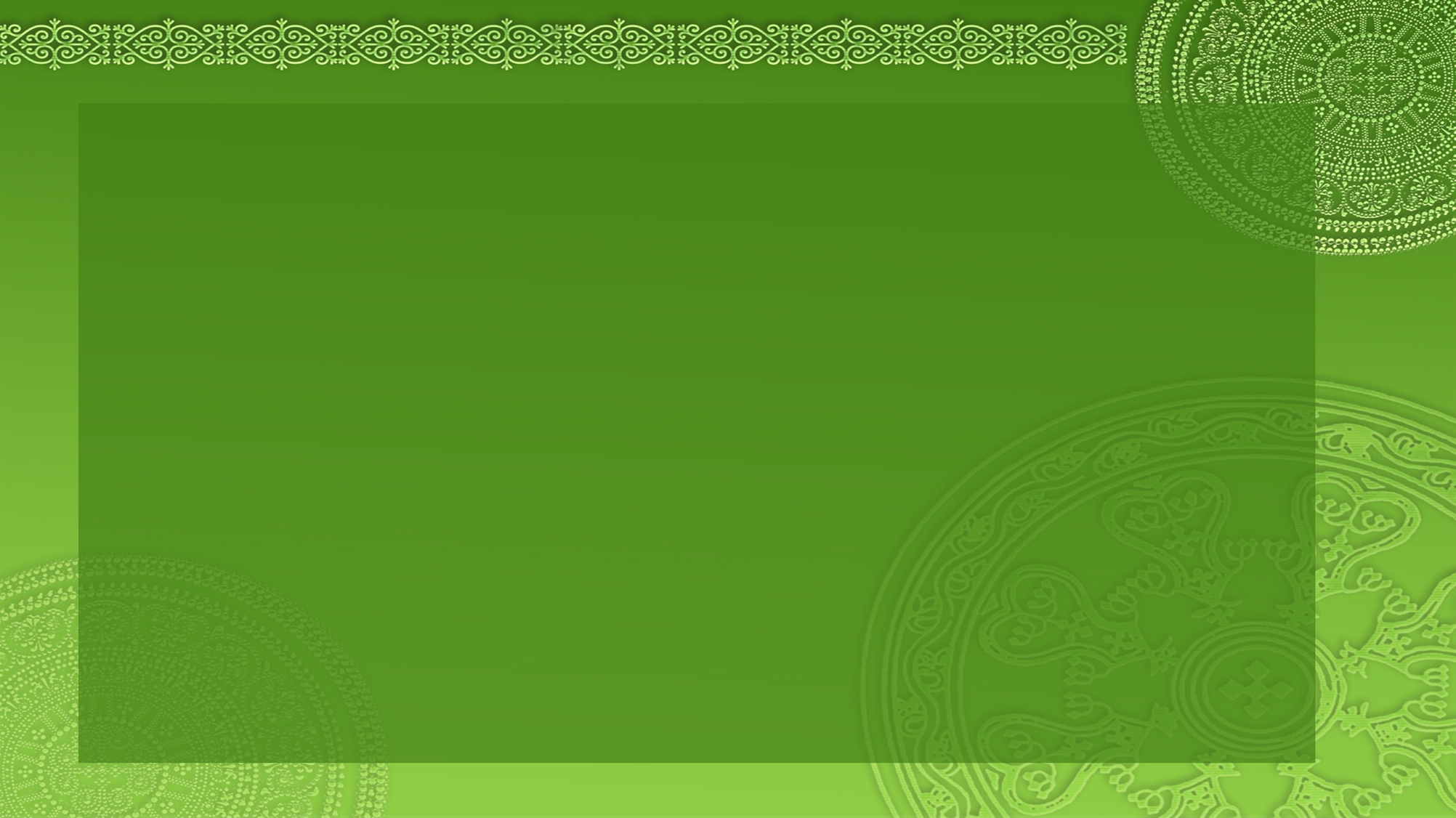 У детей дошкольного возраста при игре на деревянном хомусе развиваются такие музыкальные способности как звуковысотный слух, чувство ритма, восприятие динамических свойств.
           Используя хомус, также приобщаем детей к родной культуре, учим любить и беречь природу, обогащаем знания по краеведению.  Дети отличаются  от своих сверстников увеличением объема памяти, у них хорошо развивается и слуховая, и зрительная, и образная память.
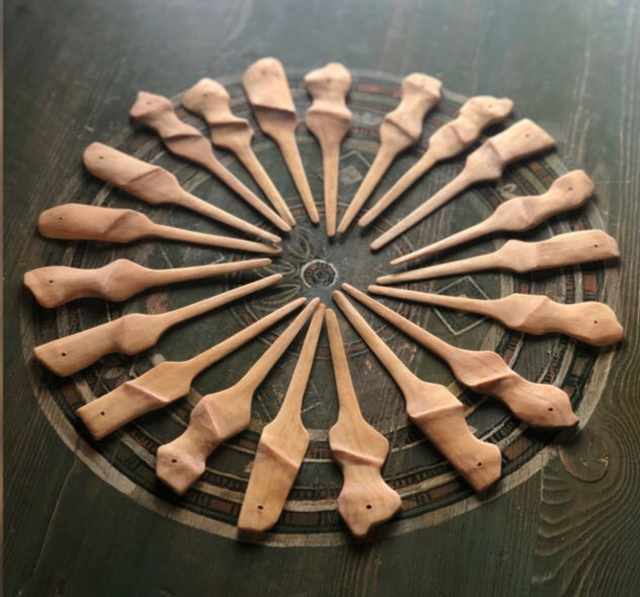 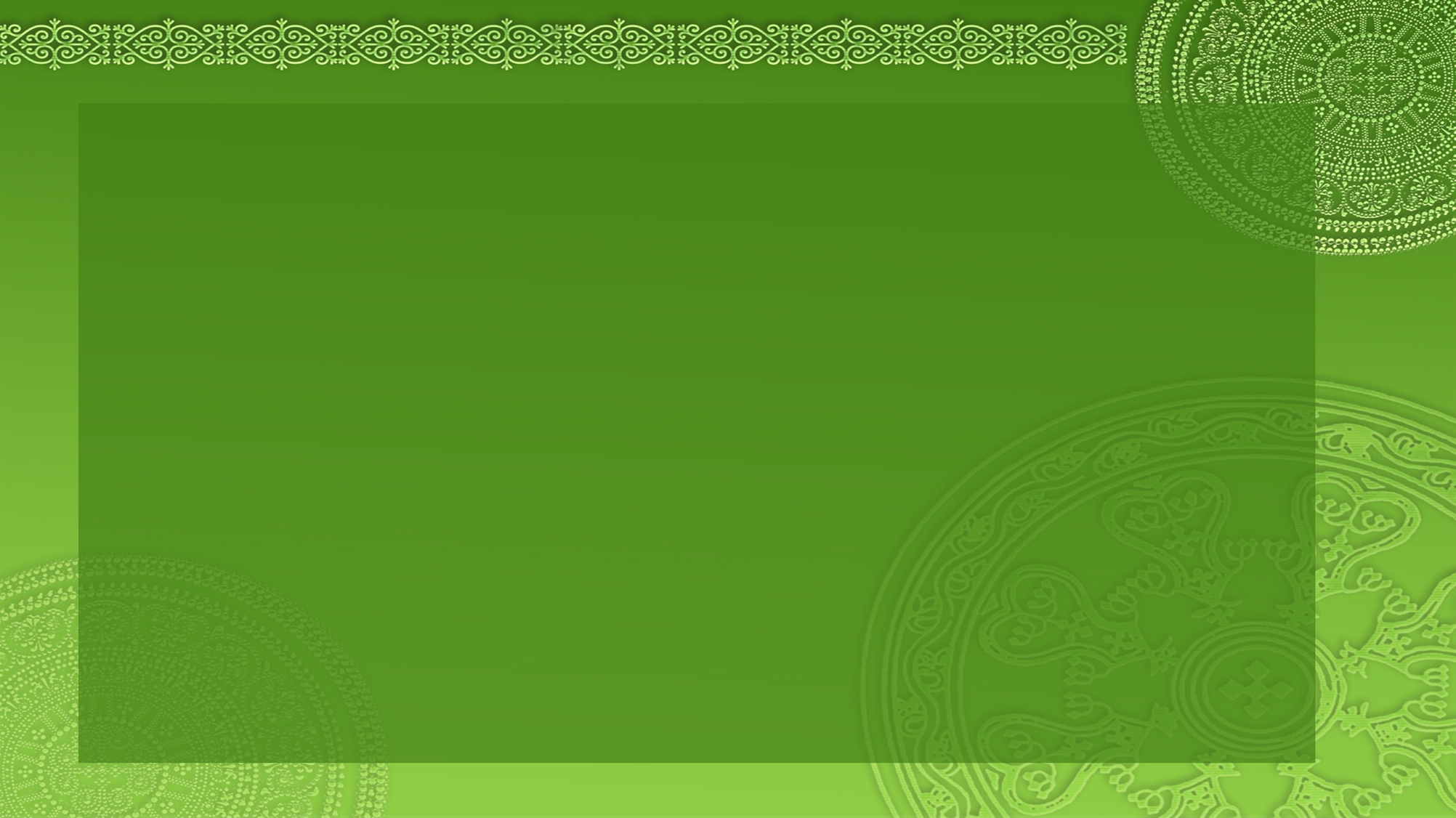 РАСПРОСТРАНЕНИЕ ОПЫТА
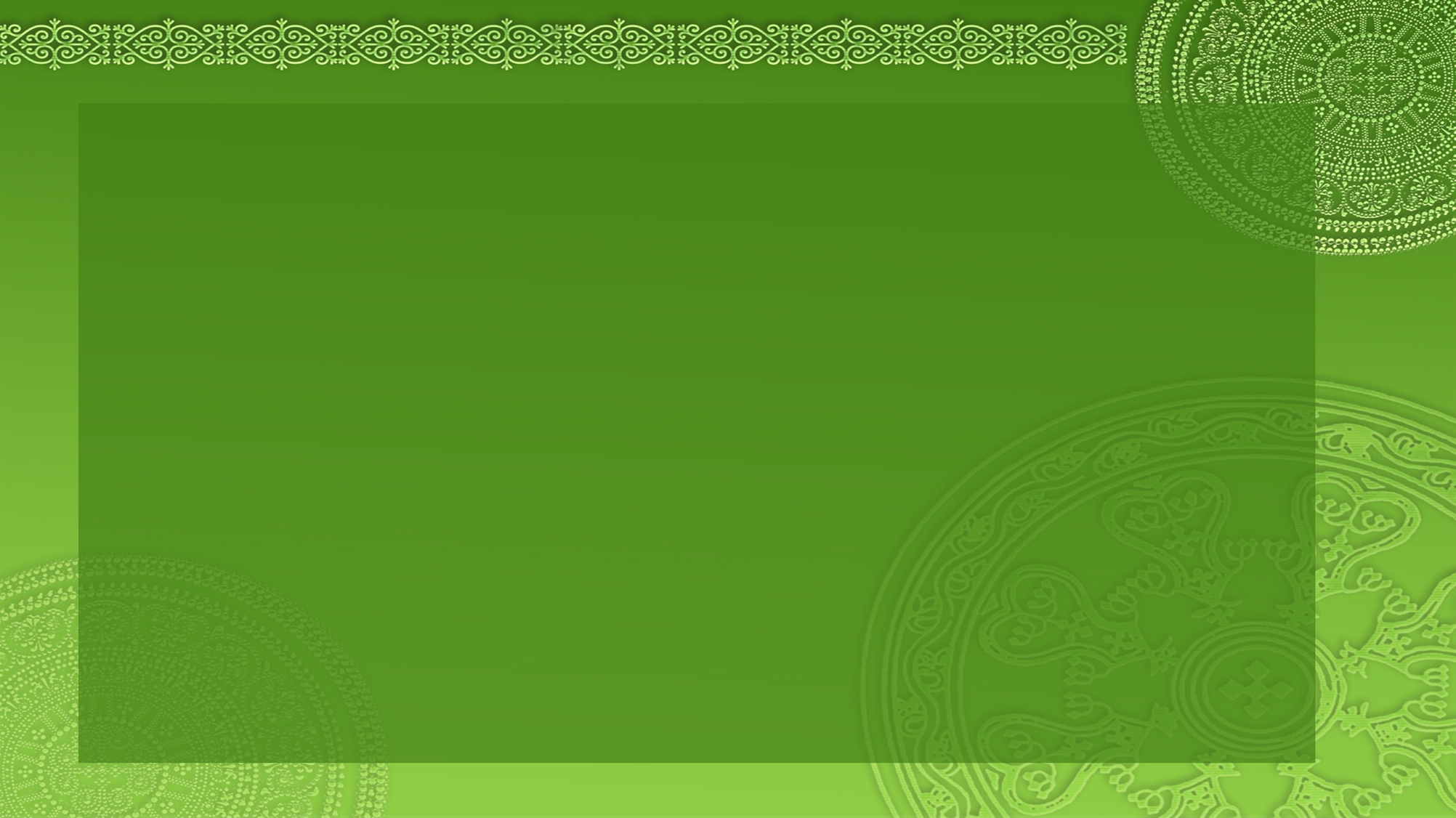 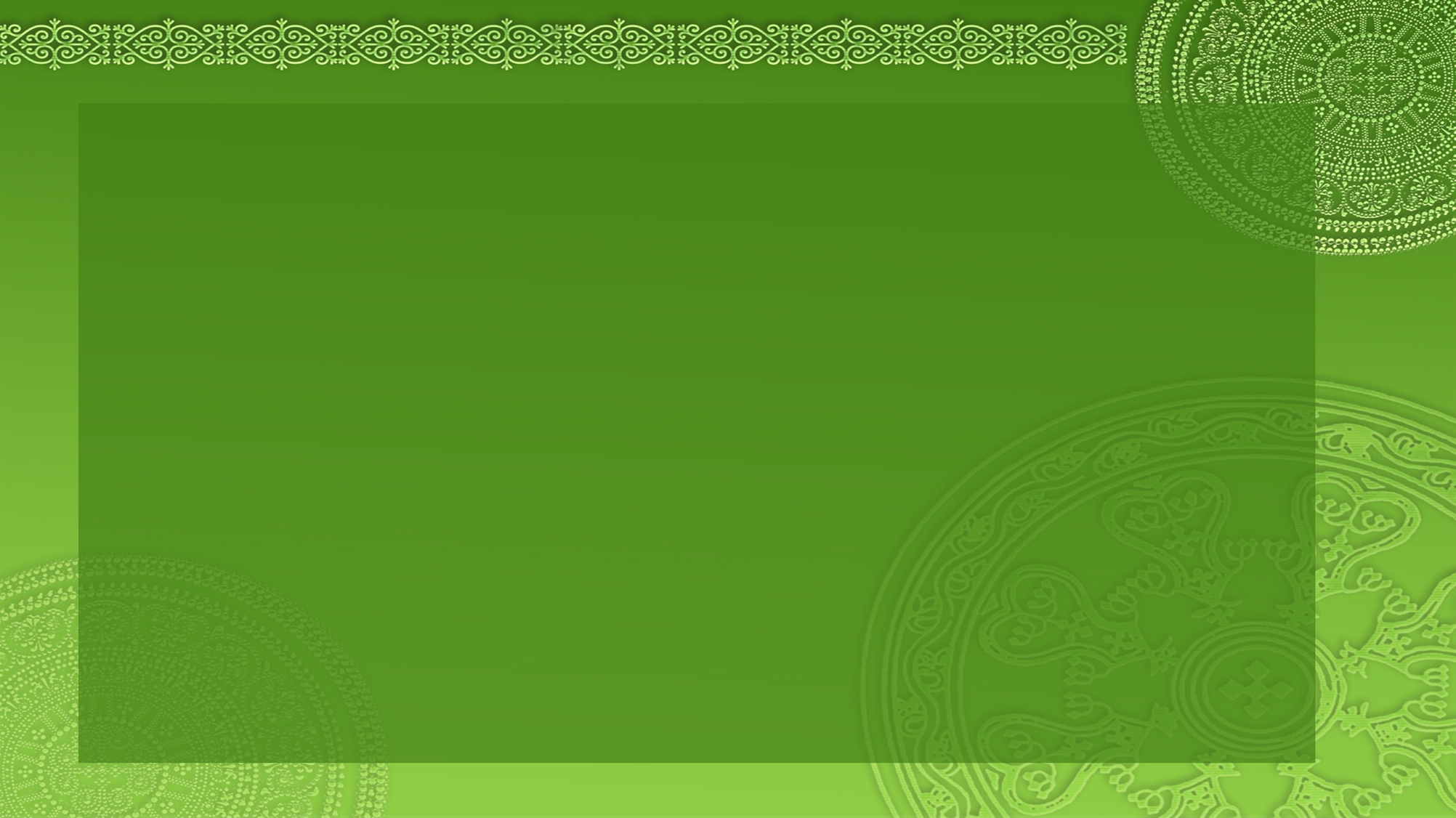 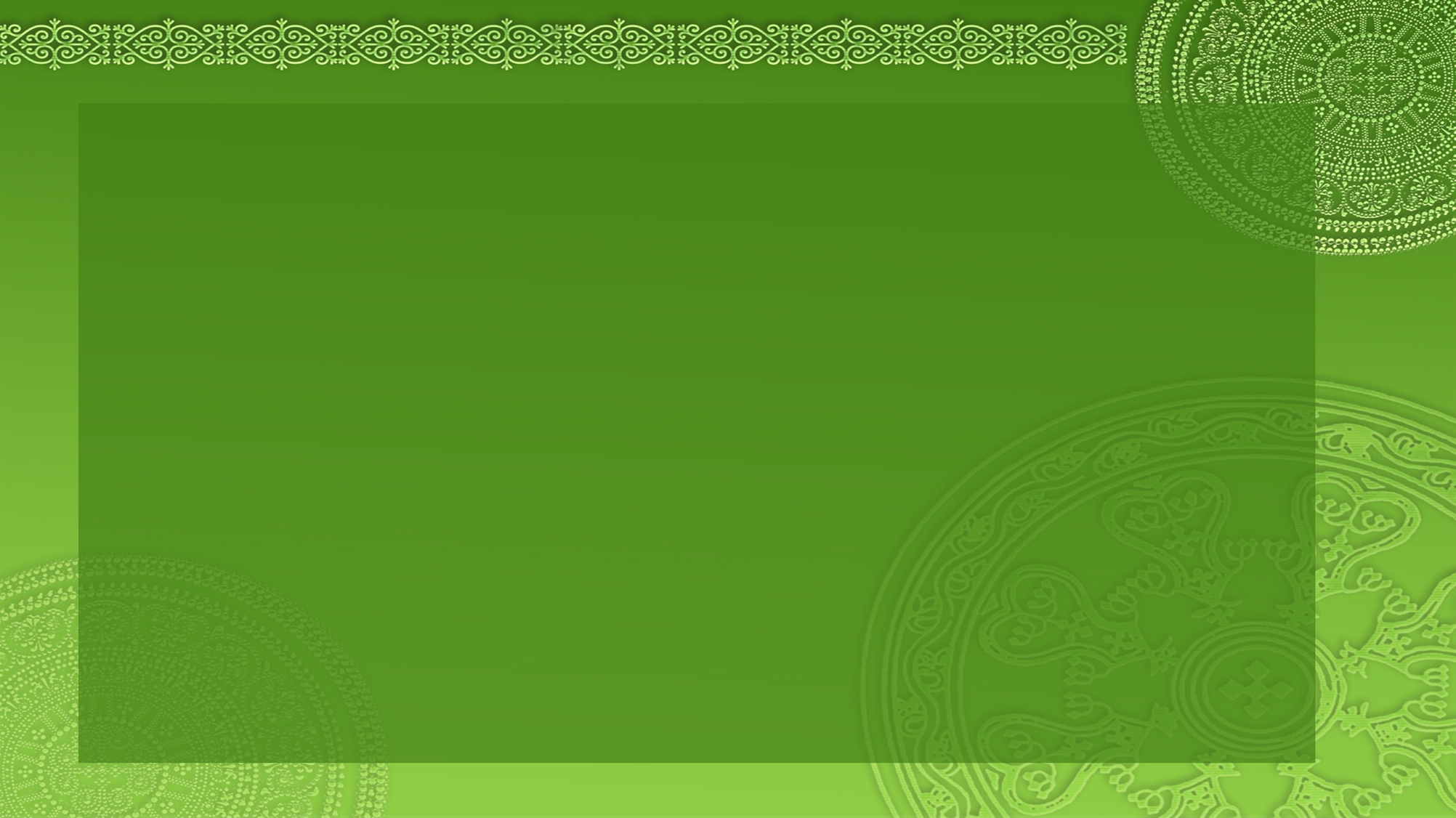 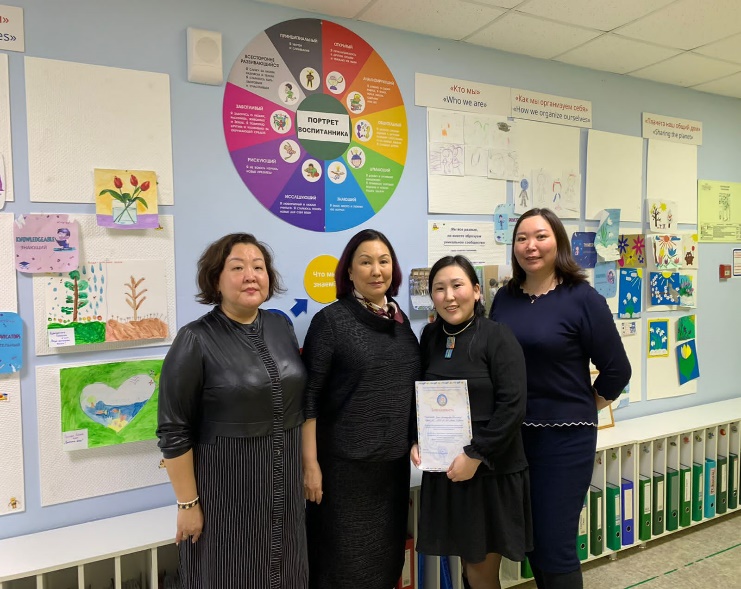 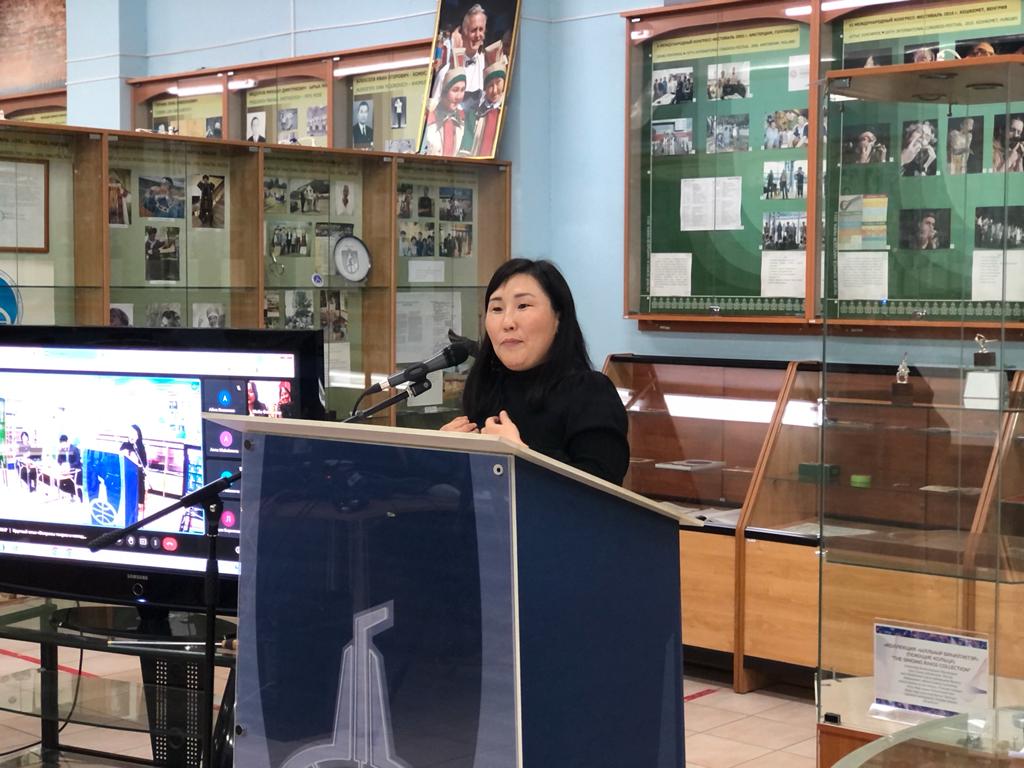 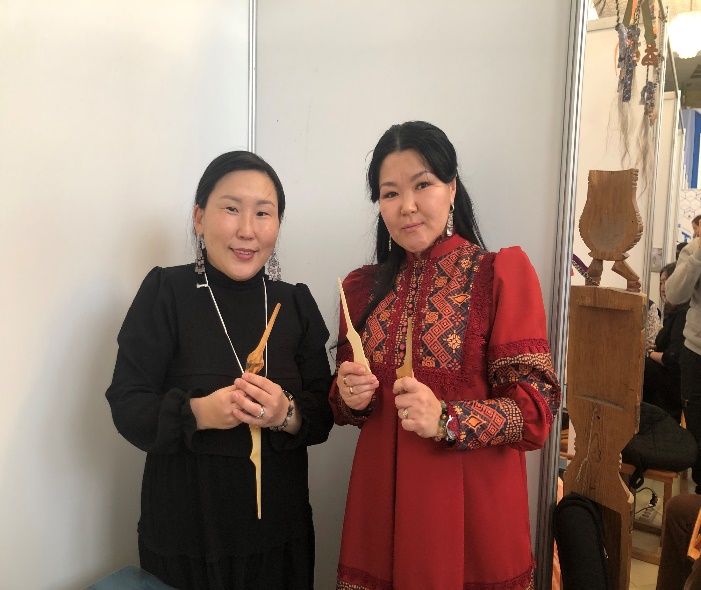 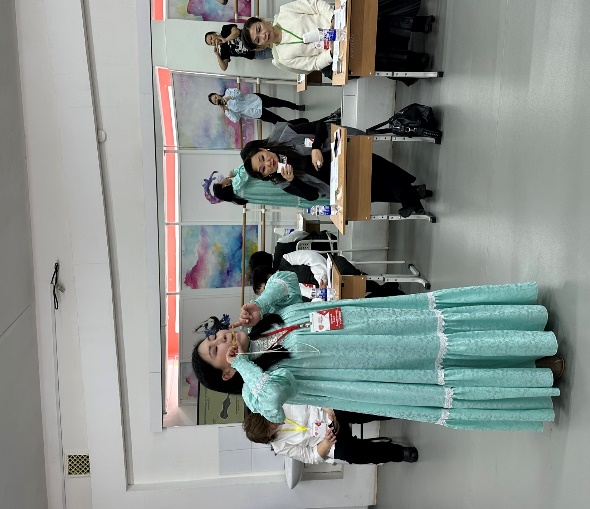 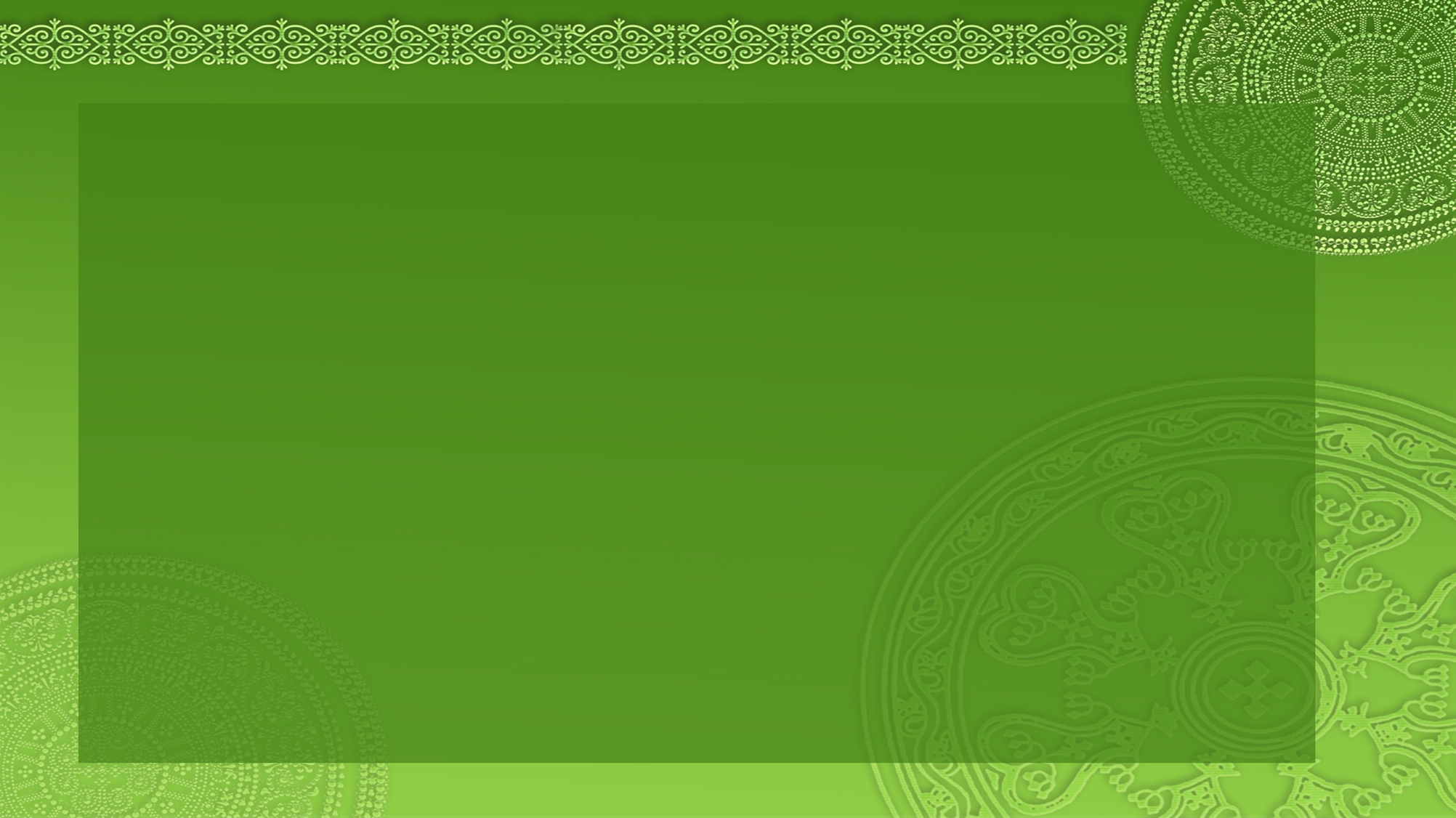 Подводя итоги, можно с уверенностью сказать, что деревярнный хомус «Тымтык» вызвал положительные отзывы среди хомусистов-импровизаторов, поклонников этого вида искусства, таким образом, он доказал себя, что мы на правильном пути дальнейшего развития.
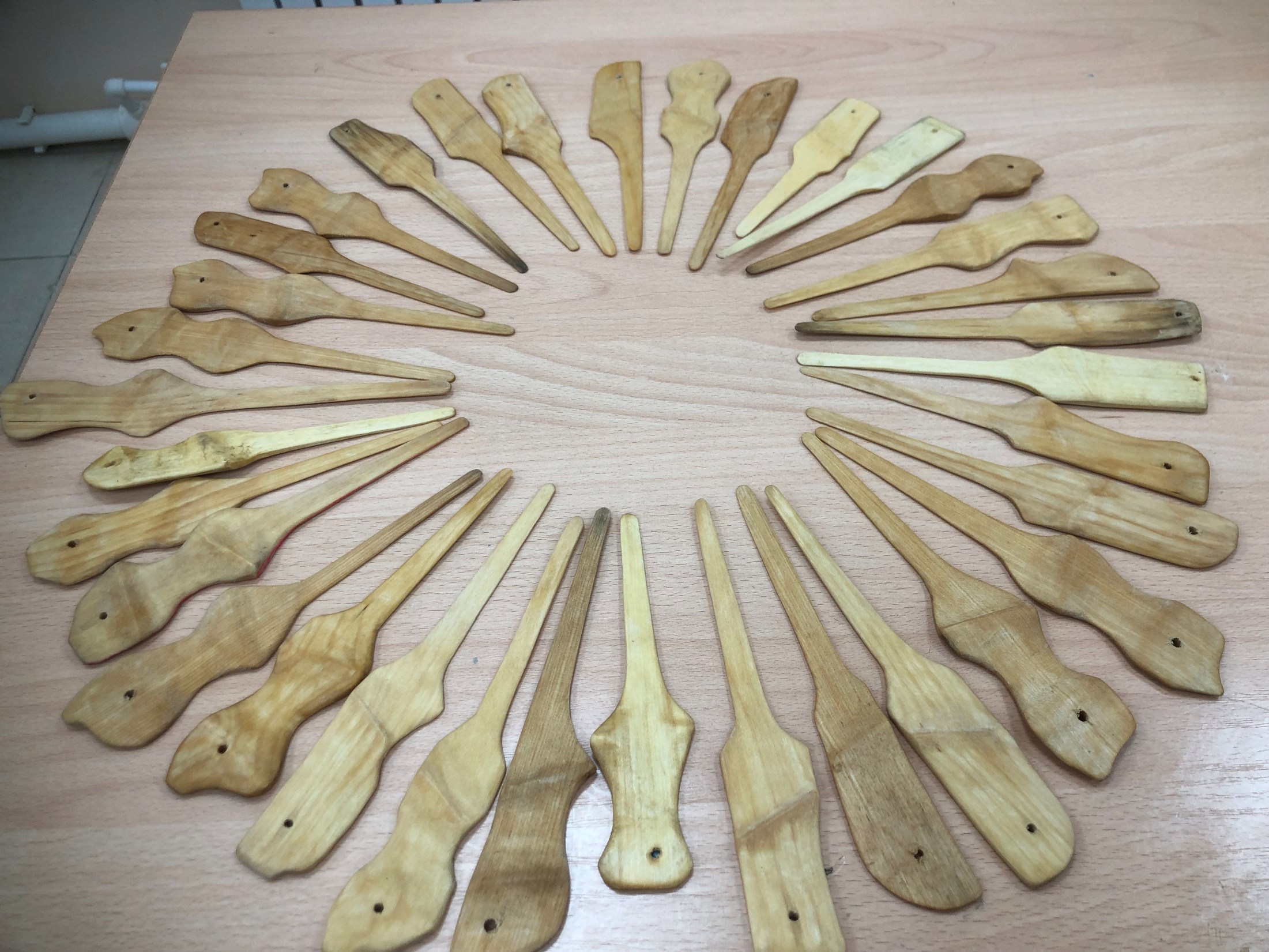 Далее можете посмотреть видеообучение на этом замечательном инструменте «Тымтык» по этой ссылке https://youtu.be/o9DchgcQBG4
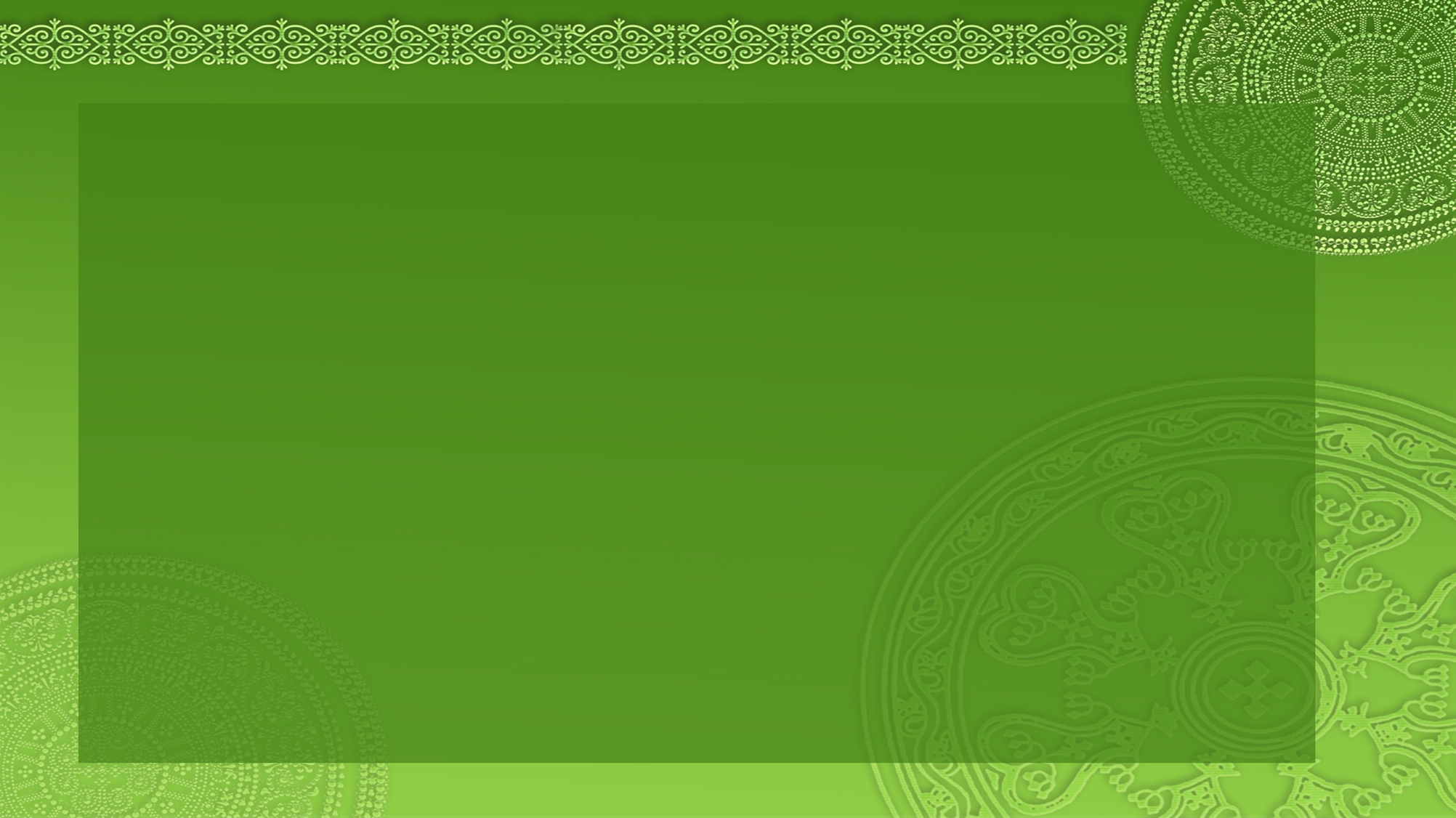 СПАСИБО ЗА ВНИМАНИЕ!